Reducing Hyperpartisanship
Doron Taussig – Ursinus College
Spring 2021
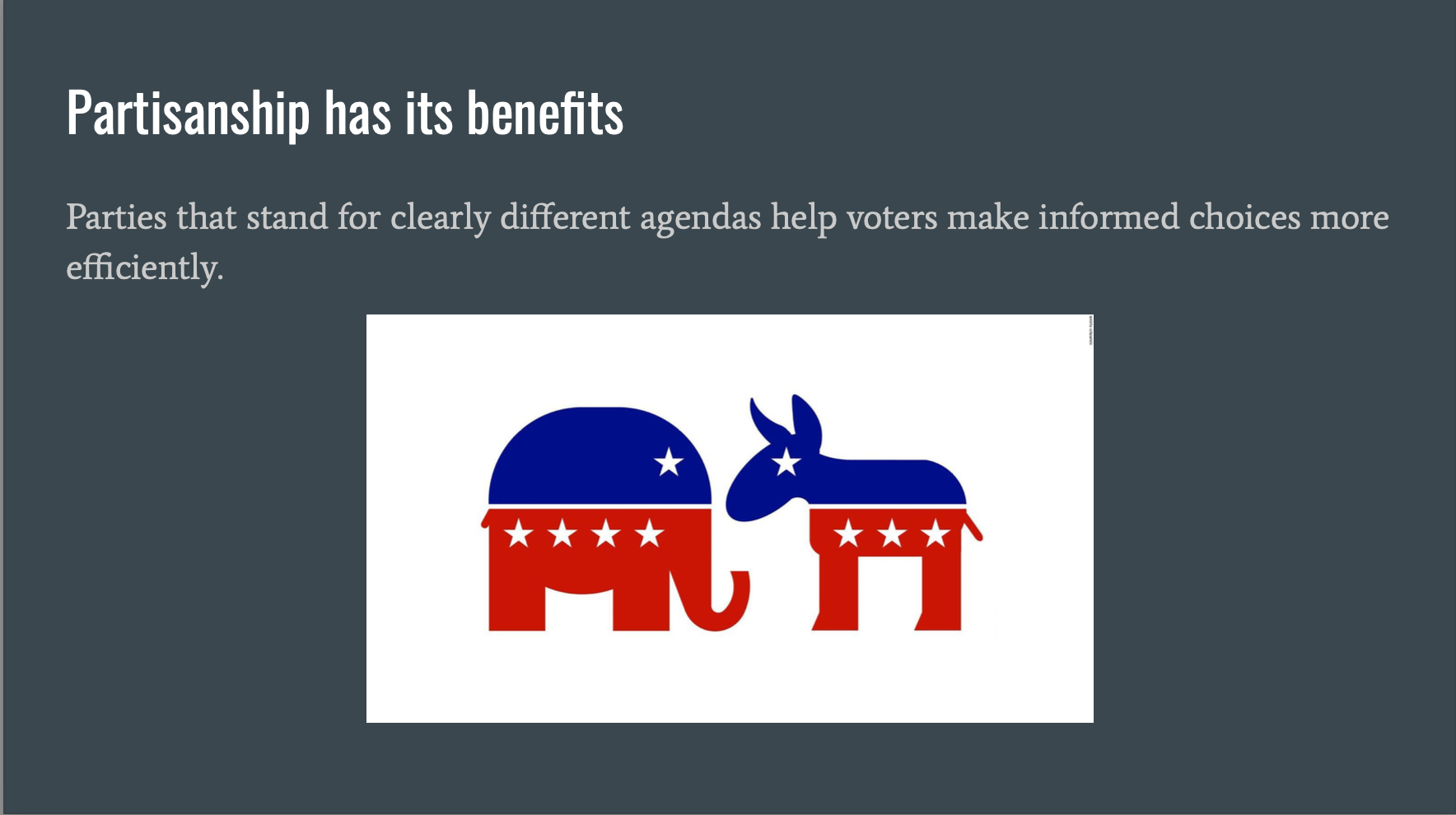 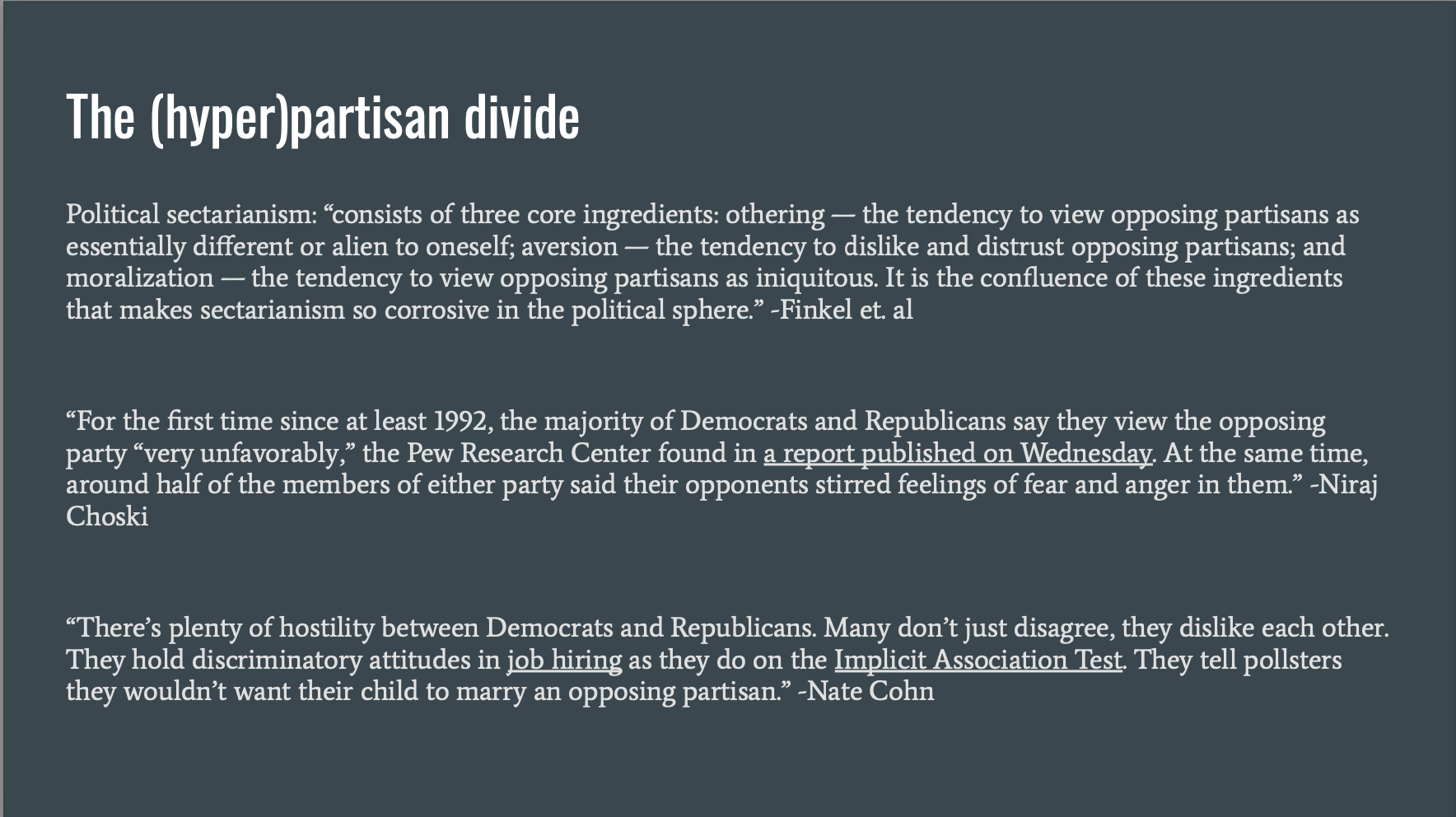 [Speaker Notes: https://www.pewresearch.org/politics/2016/06/22/partisanship-and-political-animosity-in-2016/
https://pcl.stanford.edu/research/2015/iyengar-ajps-group-polarization.pdf]
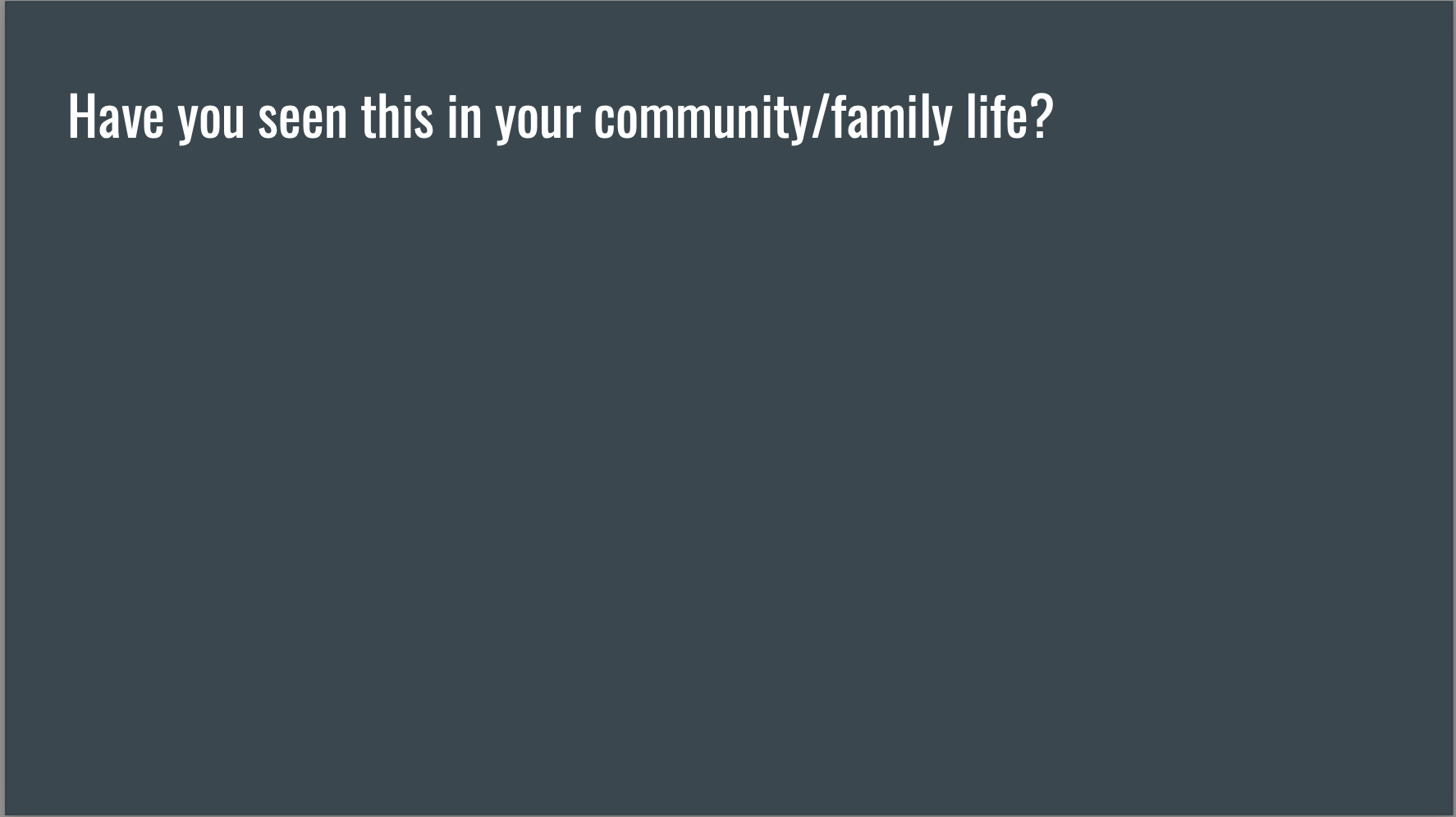 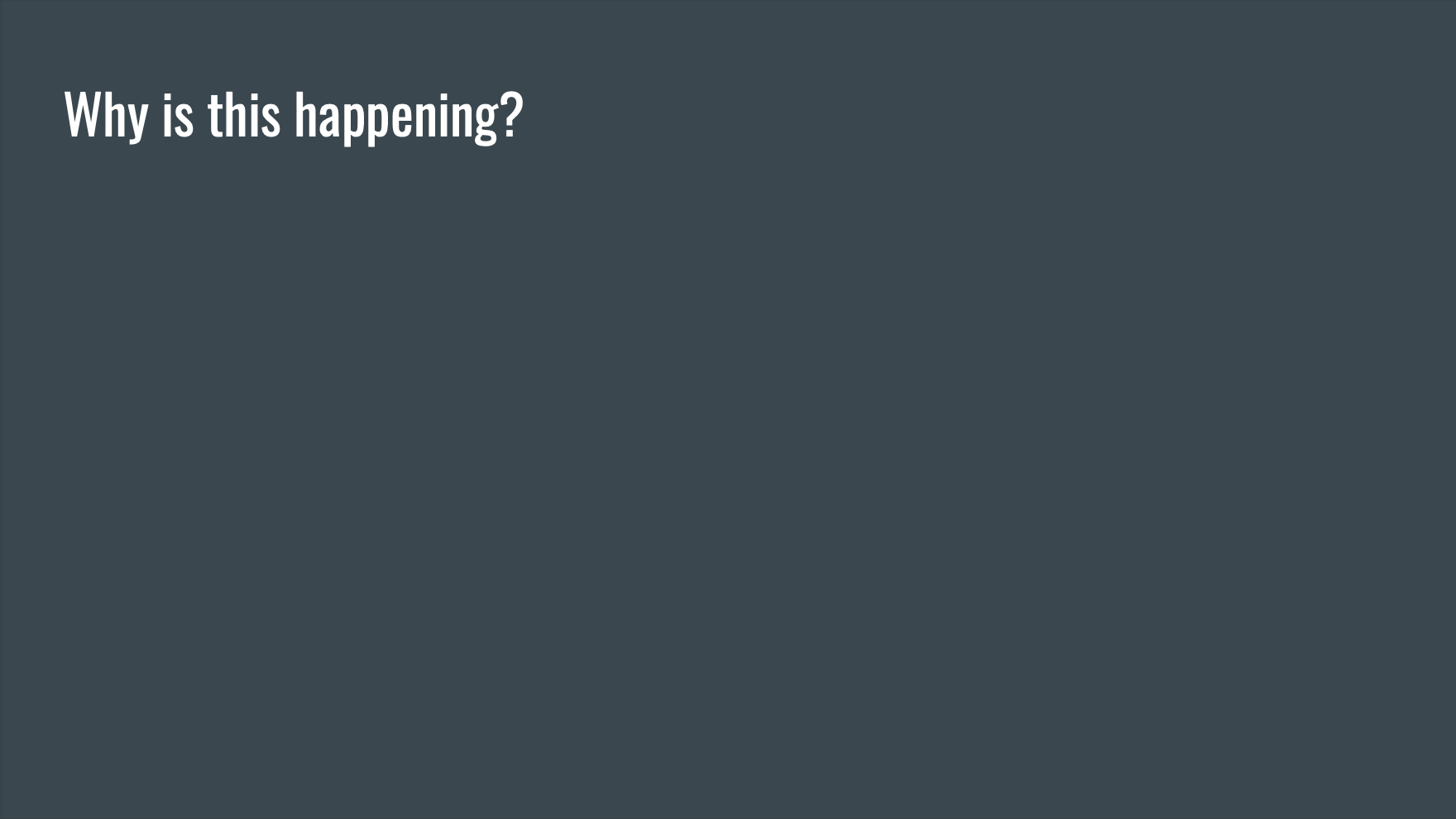 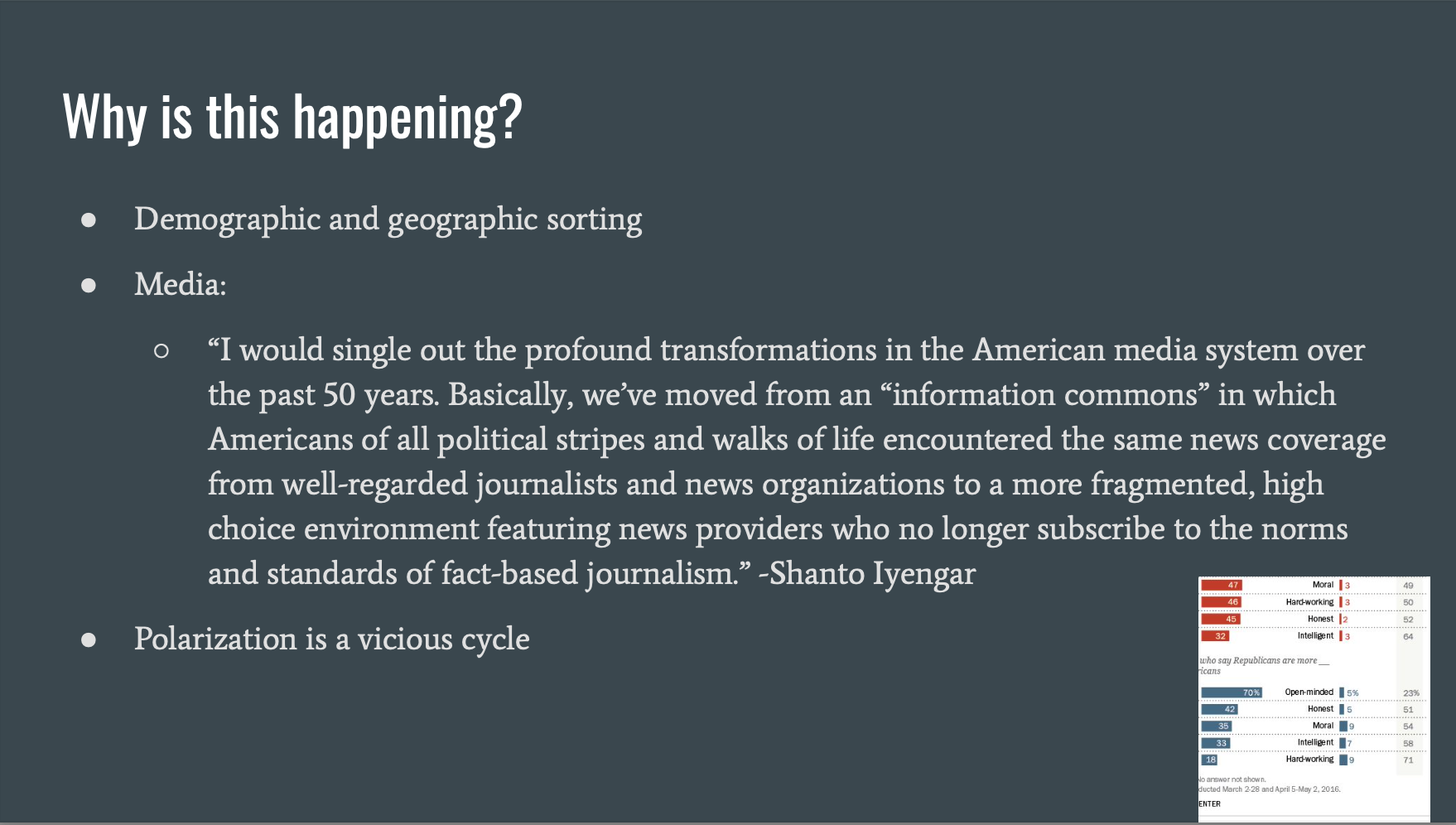 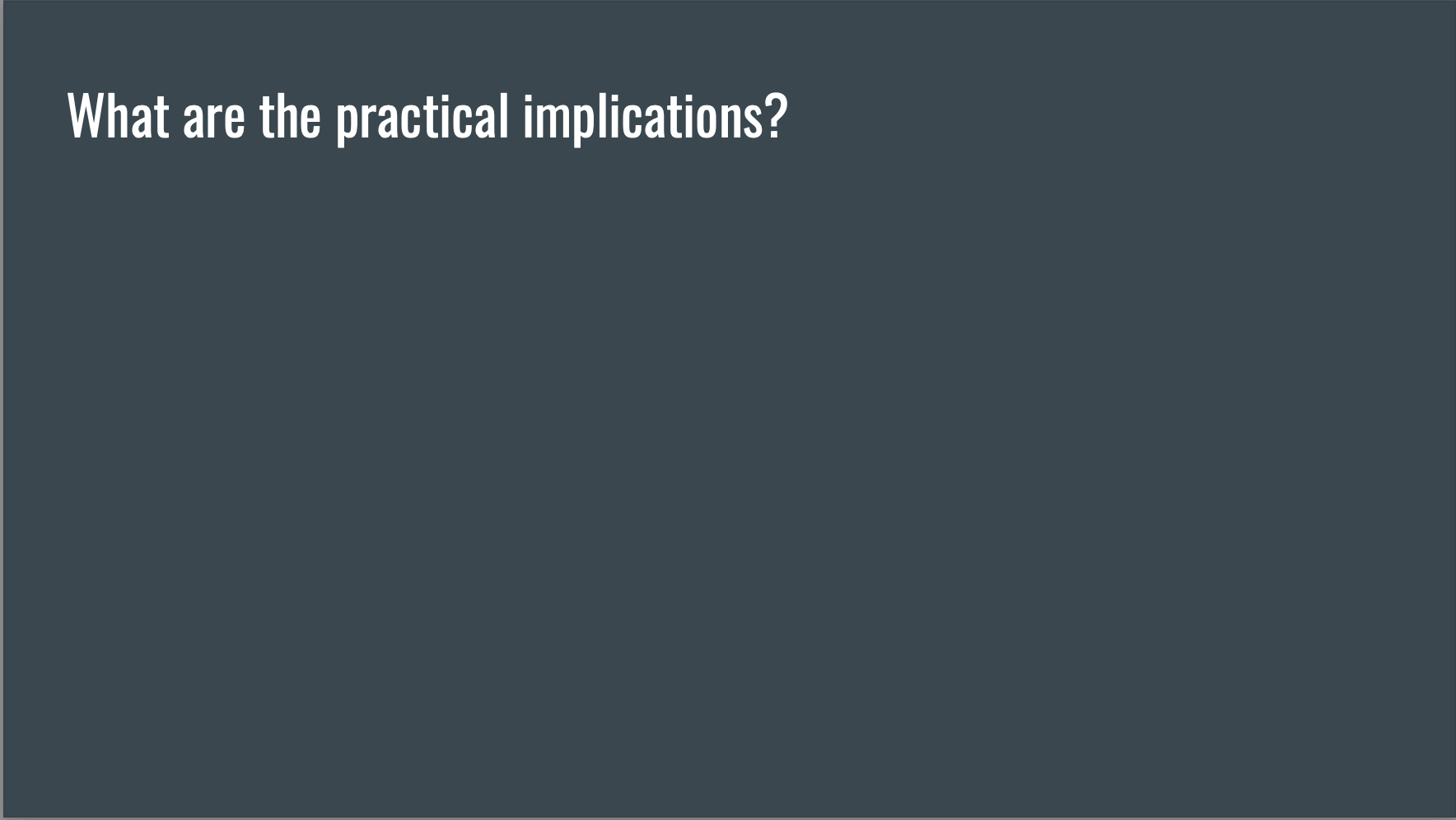 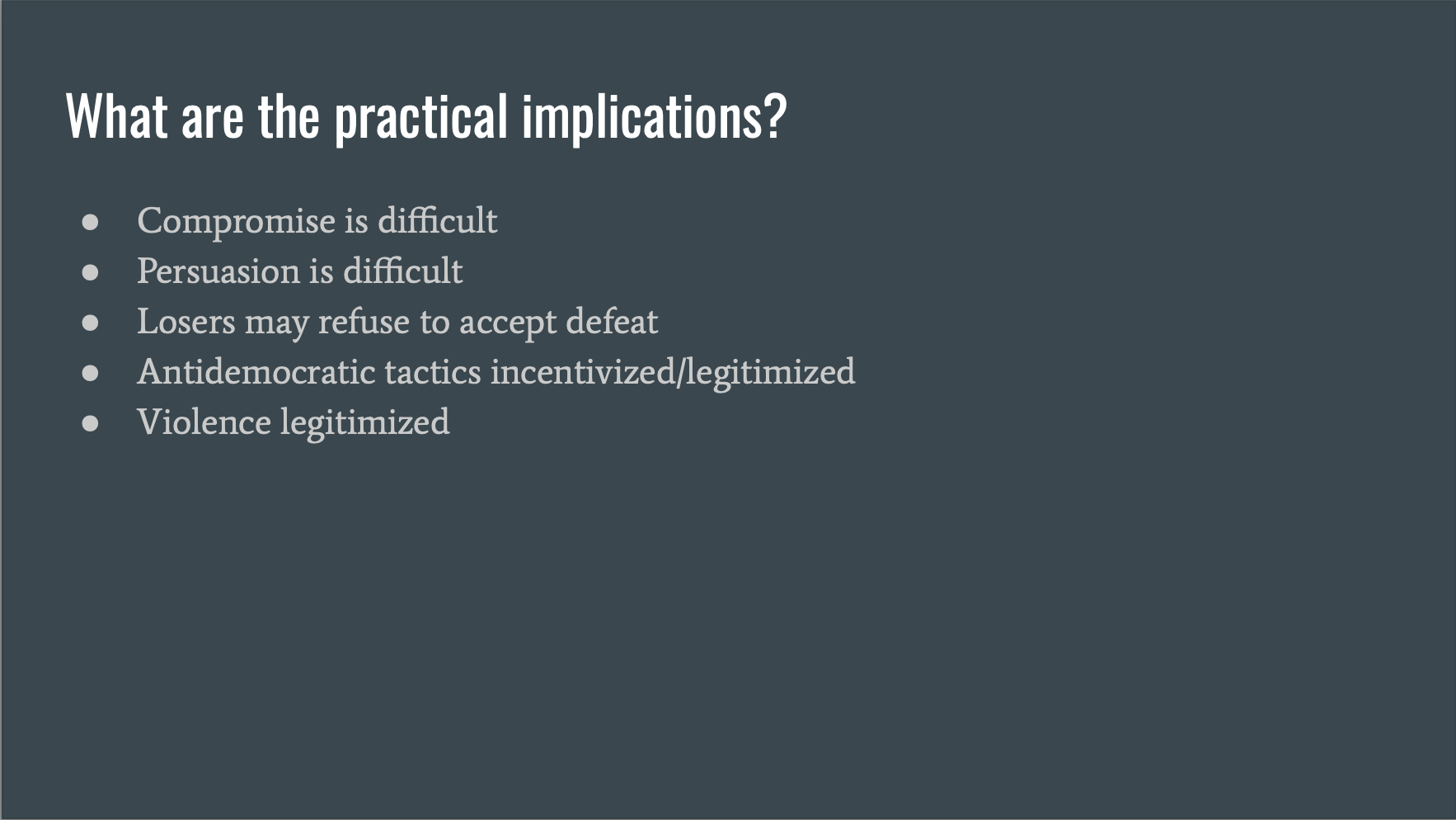 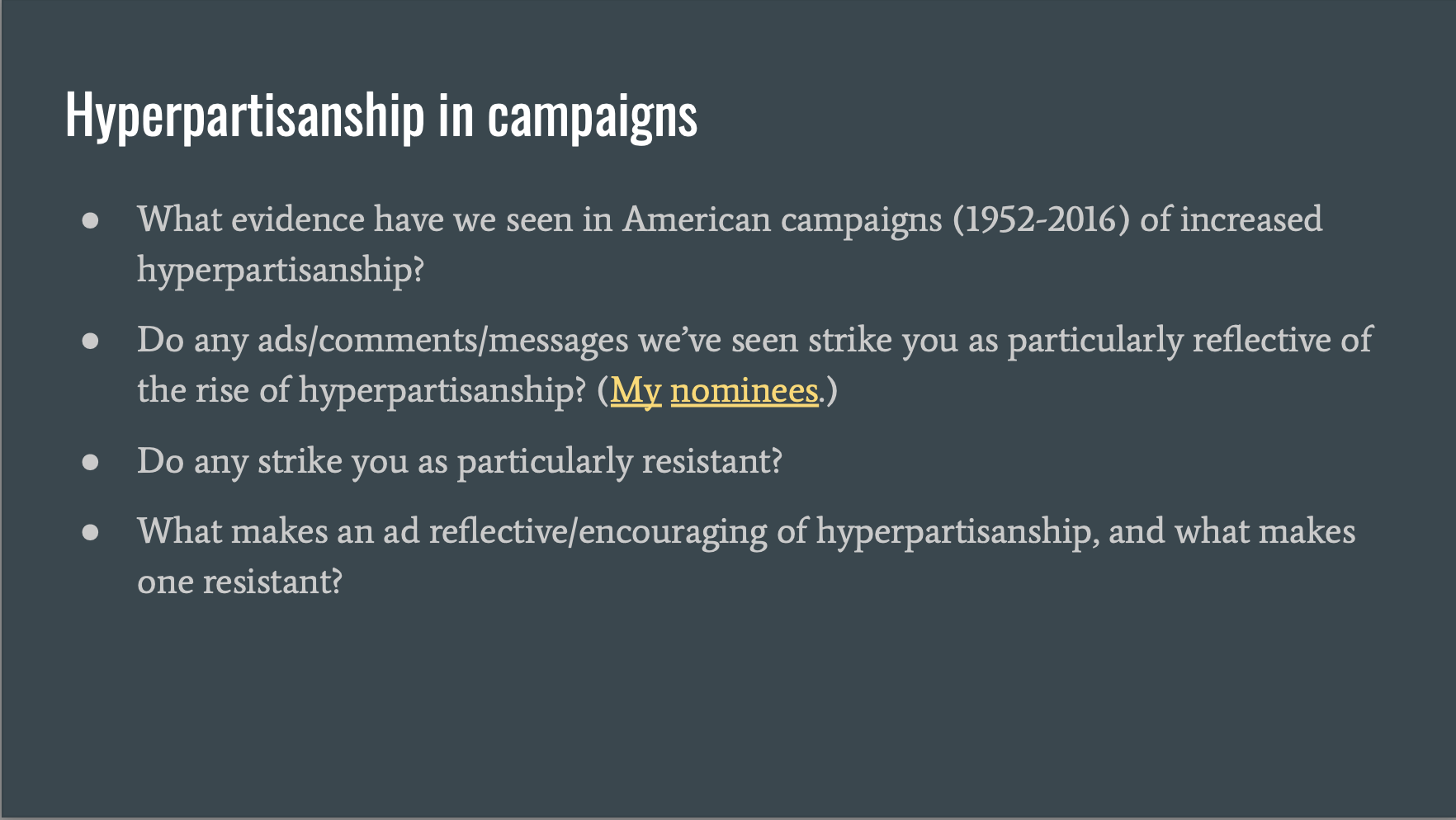 [Speaker Notes: https://www.youtube.com/watch?v=vST61W4bGm8
https://www.youtube.com/watch?v=mrX3Ql31URA]
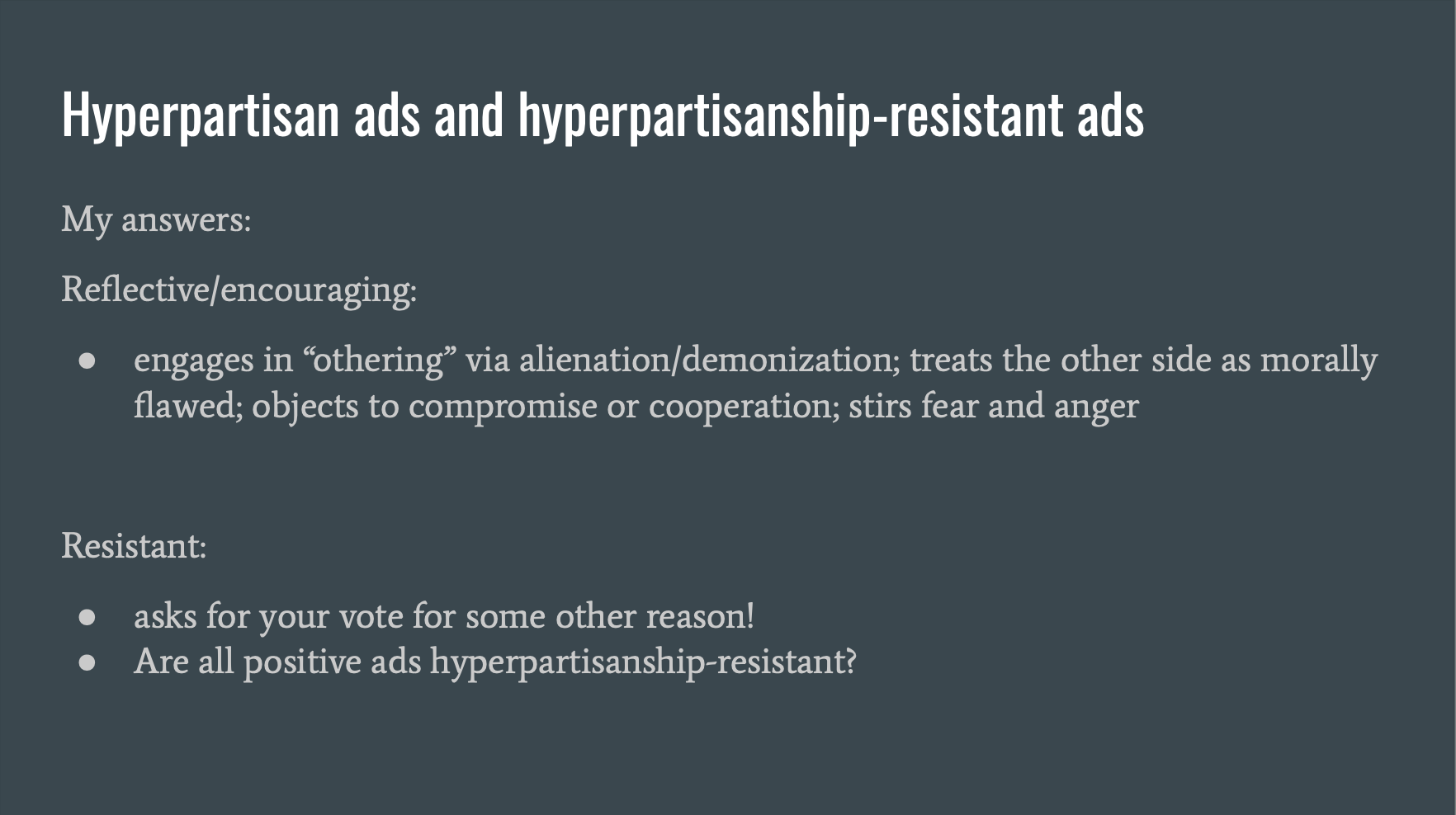 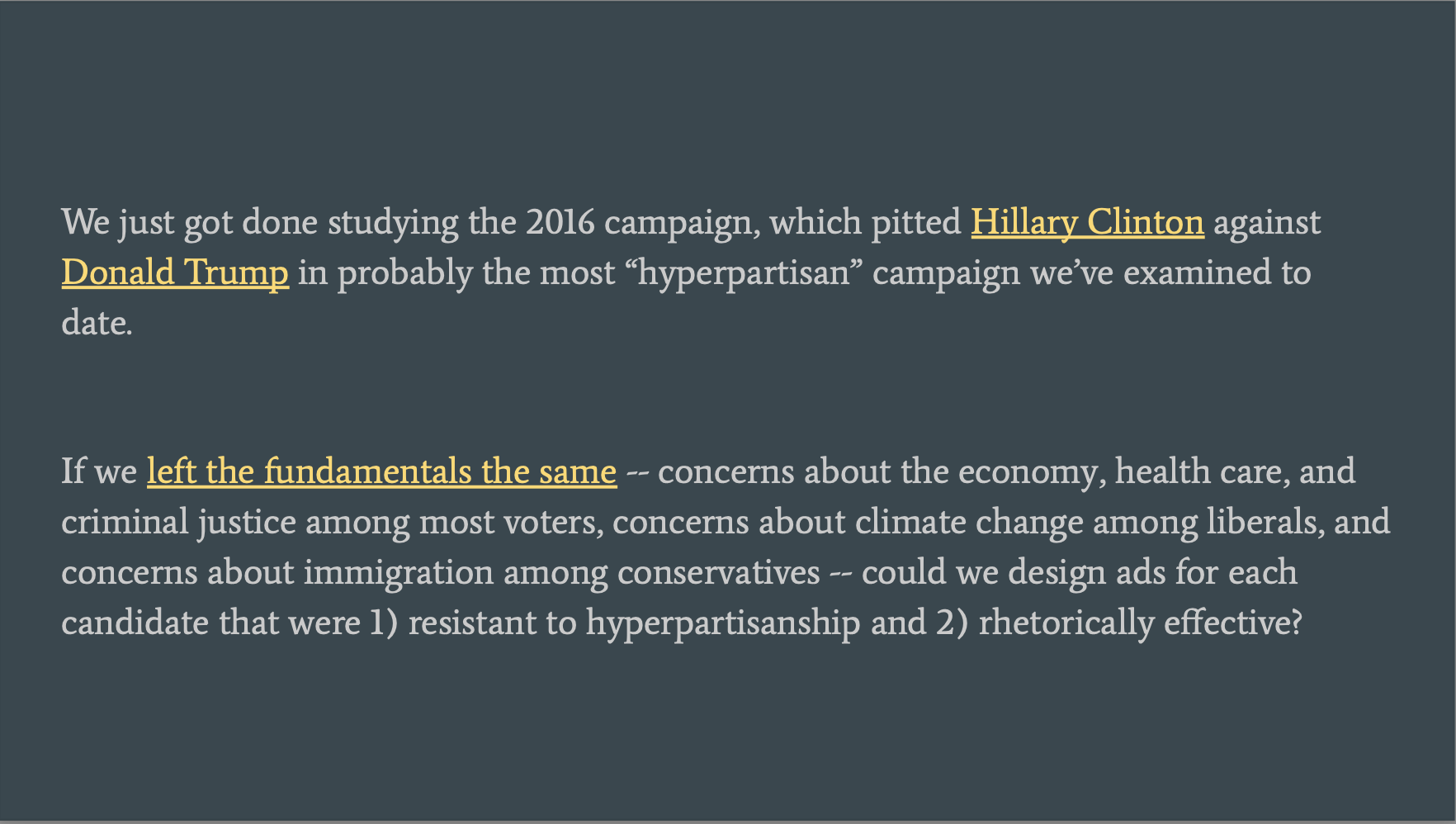 [Speaker Notes: https://www.youtube.com/watch?v=vST61W4bGm8
https://www.youtube.com/watch?v=mrX3Ql31URA
https://fivethirtyeight.com/features/year-ahead-project/#part7]
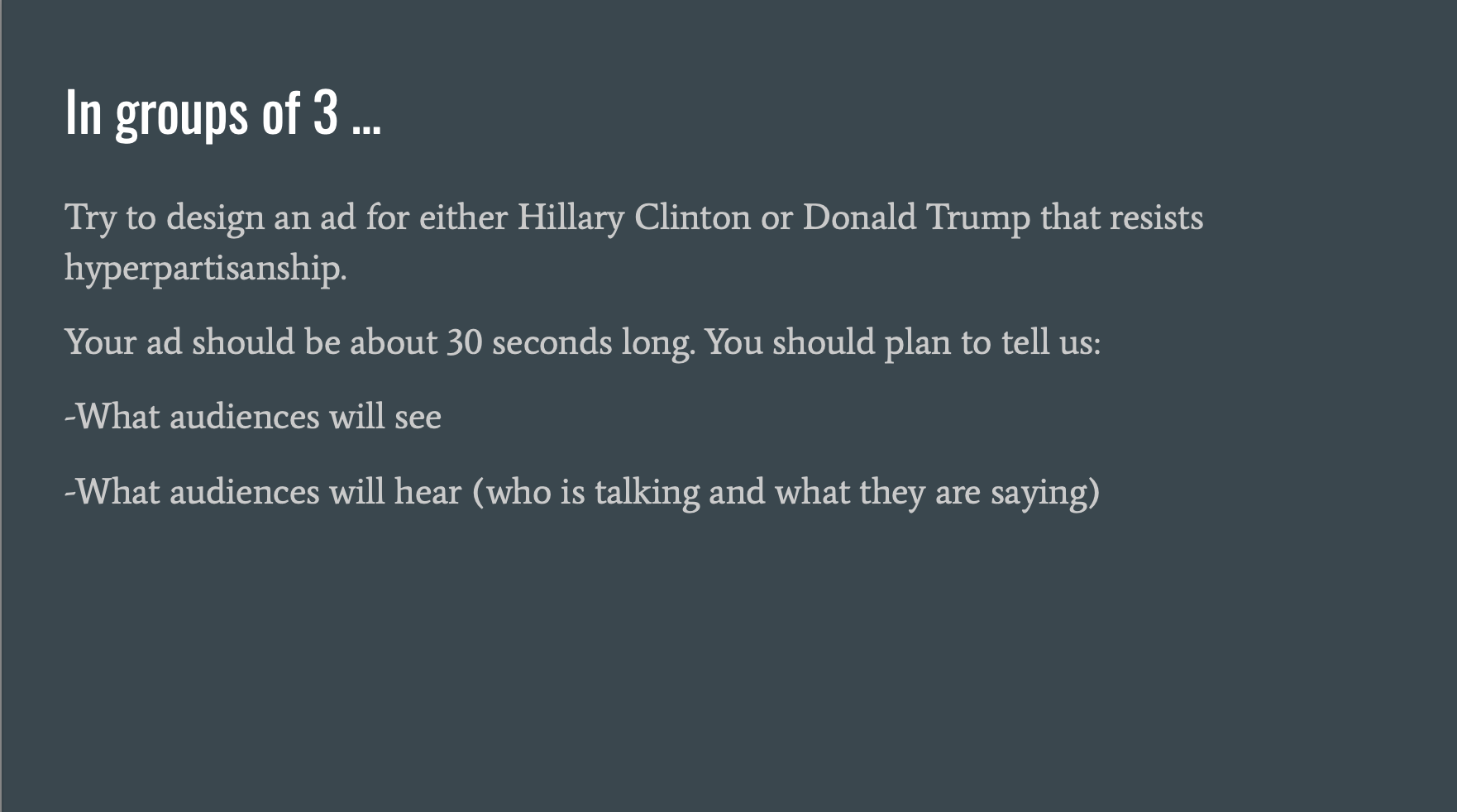